Teacher Certification in Michigan
October 19, 2017
Teacher Certification in Michigan
Dr. Jim Rooks, Calvin College Dean of Education                  jrooks@calvin.edu
Shari Brouwer, Teacher Certification certification@calvin.edu 
Cindi Hoekstra, Graduate Studies             choekstr@calvin.edu
Teacher Certification Requirements
Education program
Student teaching internship
Major/minor subject areas (endorsements)
Bachelor’s degree
MTTC tests
CPR and first aid
[Speaker Notes: Specific personal situations – save for Shari one-on-one at end of session.]
Michigan law requires certification for all teachers in any type of school (public, private, charter).
TRUE
State law requires Michigan teacher certification for teachers in private schools in Michigan (Bible/religion teachers should be certified in another subject).
[Speaker Notes: Teachers keep track of their own answers, we brought one T-shirt as prize for person who got all correct, for tie-breaker maybe person who travelled farthest to get here? Or challenging extra credit question?]
“Highly Qualified” is a term the federal government uses to define qualified teachers.
FALSE
As No Child Left Behind is no longer in effect, each state now defines qualified teachers. In Michigan, “appropriate placements” are the specific grades and subjects listed on the teaching certificate.
Michigan teachers who are hired in private schools outside of Michigan must always be certified in that new state.
FALSE
Ask each school about their policies – many Michigan teachers are hired in private schools across the US based only on the Michigan certificate.
Teachers must provide proof of teaching experience every time they renew their certificates.
FALSE
Proof of teaching is only required for the first 
Professional Certificate.
The only requirement to add a new subject to a teaching certificate is passing the appropriate MTTC test.
FALSE
In addition to passing the appropriate MTTC, the teacher also needs to complete an approved endorsement program.
If your certificate expires and you haven’t met the renewal requirements, you will not need to start over and complete a new teacher education program.
TRUE
You can allow the certificate to expire if your employer does not require a valid certificate. When ready to renew, you only need to meet the current renewal requirements.
Types of Certificates and Steps to Renew - 2017
Provisional
Provisional Renewal
Professional 
Professional Renewal
Advanced Professional
[Speaker Notes: Walk through steps to renew on blue sheet. Point out 542 may count as 3 of 6 semester hours.  Point out out-of-state option for Prov renewal. DPPD = could be private school?]
Types of Certificates and Steps to Renew – 2018!
[Speaker Notes: Apply for professional before July 1 if eligible!
Existing provisional certificates will get the name change, but should not lose a year of their validity.]
Webpage with updated requirements:
https://tinyurl.com/calvin-renew
Teacher Evaluation System
Optional for private schools – Beginning fall 2017, nonpublic schools may enter the past three years of ratings into the Nonpublic School Personnel Report (NPSPR).
Public schools enter ratings into the Registry of Educational Personnel (REP).
Teachers can then log into MOECS to view evaluation data.
    “No Ratings Available” – ask your principal if your school is participating.
Michigan Educator Evaluations FAQ and Webinars
At Calvin, we are piloting the Danielson Evaluation with current students.
MDE contact: Email Mde-edevals@michigan.gov
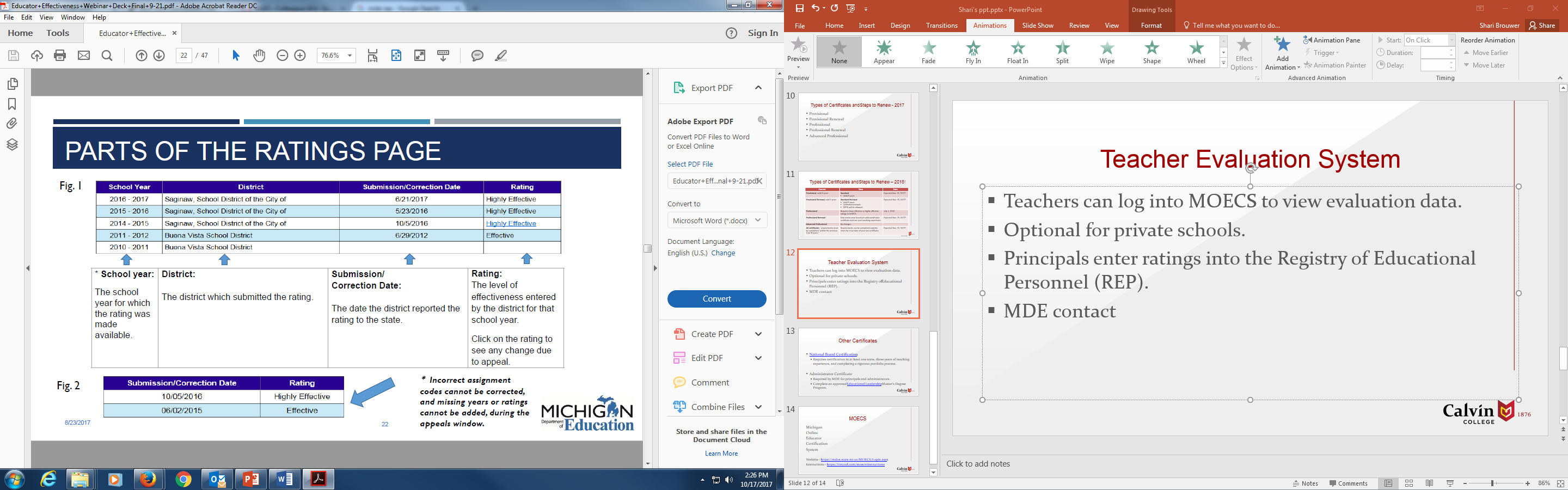 Other Certificates
National Board Certification
Requires certification in at least one state, three years of teaching experience, and completion of a rigorous portfolio process.

Administrator Certificate
Required by MDE for principals and administrators.
Complete an approved Educational Leadership Master’s Degree Program.
MOECS
Michigan 
Online
Educator 
Certification 
System

Website - https://mdoe.state.mi.us/MOECS/Login.aspx 
Instructions - https://tinyurl.com/moecs-instructions
[Speaker Notes: Log in to my teacher account and try links along left, especially view/update prof development for entering college credits and viewing scech info.]